Kangaroo
Caching Billions of Tiny Objects on Flash
Authors: Sara McAllister , Benjamin Berg , Julian Tutuncu-Macias , Juncheng Yang 
Sathya Gunasekar , Jimmy Lu , Daniel S. Berger , Nathan Beckmann , Gregory R. Ganger
2021/11/10
Presenter: Chao Bi,  Jiaan Zhu
2021/11/16
USTC-Reading-Group
[Speaker Notes: 大家好，今天由我和jiaan给大家带来一篇SOSP21的best paper Kangaroo，本文的目标是用flash当作cache，来解决大量小数据的缓存问题。]
Tiny objects are prevalent
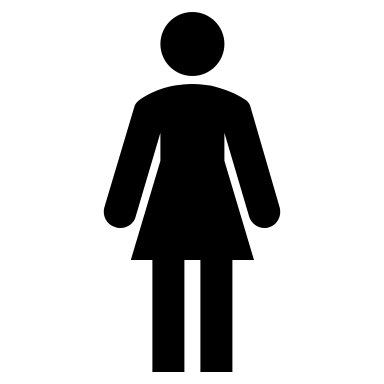 Metadata
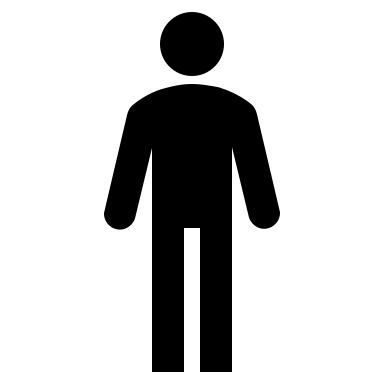 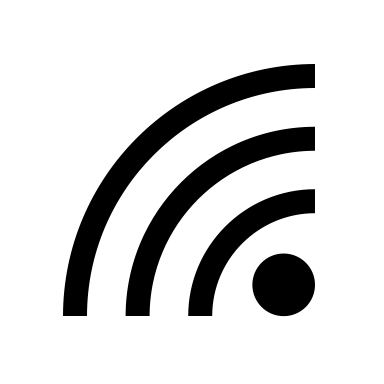 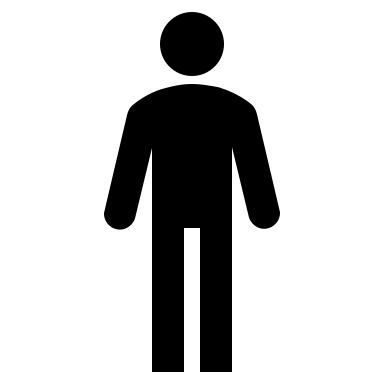 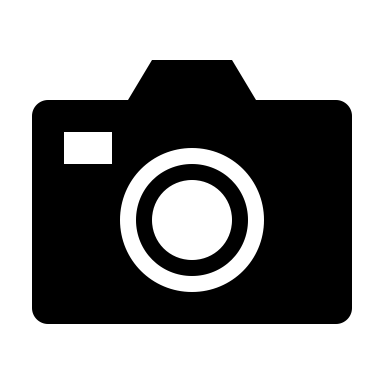 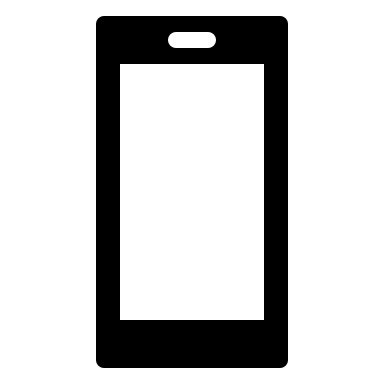 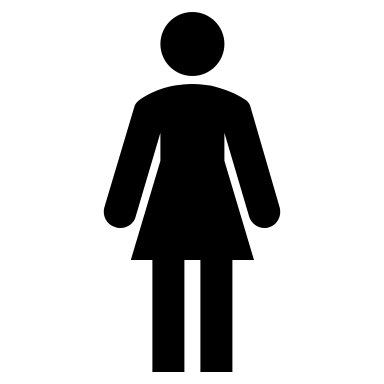 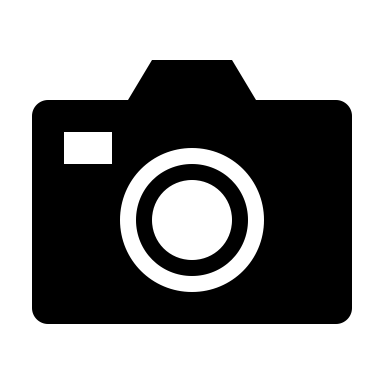 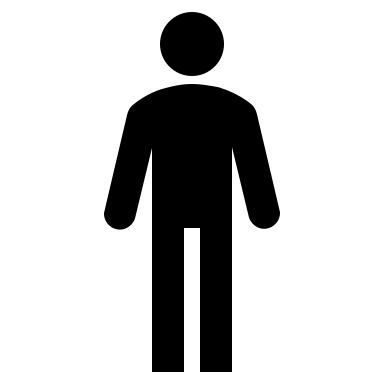 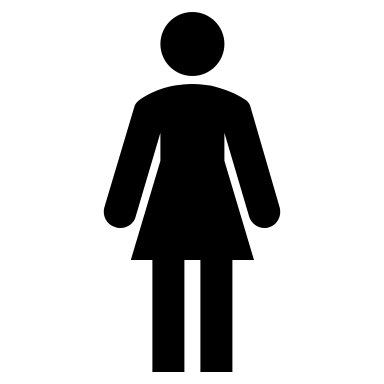 Social Graph
IoT Metadata
Tweets
Microsoft Azure sensor metadata
Twitter tweets average
Facebook social graph edges
~300 Bytes
<33 characters
~100 Bytes
2021/11/16
USTC-Reading-Group
2
[Speaker Notes: 如今，在许多网络服务中，需要访问数十亿个微小对象，而这些小对象往往对象只有几百字节或更少。
比如在Facebook的社交网络图中，每一条边的大小大约为100字节，一些节点也大约为700字节
在微软的云服务平台azure中，会使用一些IoT来处理流分析，这些设备会产生许多传感器数据，他们的大小大概在300字节左右
在社交平台Twitter中，全球的用户每日都会发出大量的推文，这些推文最长为220B，但是根据官方数据统计，推文的长度小于33个字符
这些数据虽然单个比较小，但是他们的总量非常大，并且数据的增长量也十分迅速。FaceBook每日记录15亿用户，Twitter每日新增超过5亿条推文。]
Caching at scale
Caching Layer
Database Layer
Application
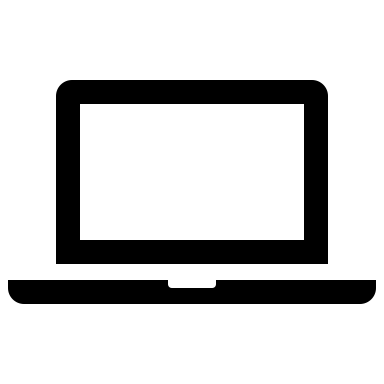 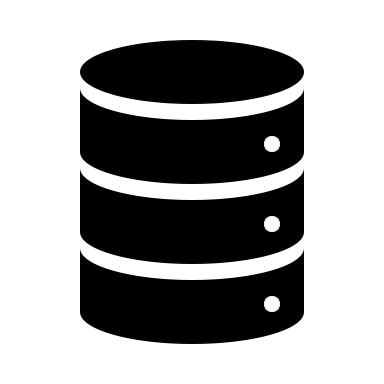 C
Cache Miss
Data request
Datacenter
Cache Layers need to be large to:
Lower average latency
Keep load off of backend services
2021/11/16
USTC-Reading-Group
3
[Speaker Notes: 所以为了解决这些微小数据的访问问题，需要在应用层和数据库层之间增加一层cache，用于管理和提高性能
这层Cache不仅需要好的性能，还需要负责均衡后端的负载，还需要很好的扩展性。]
How to choose?
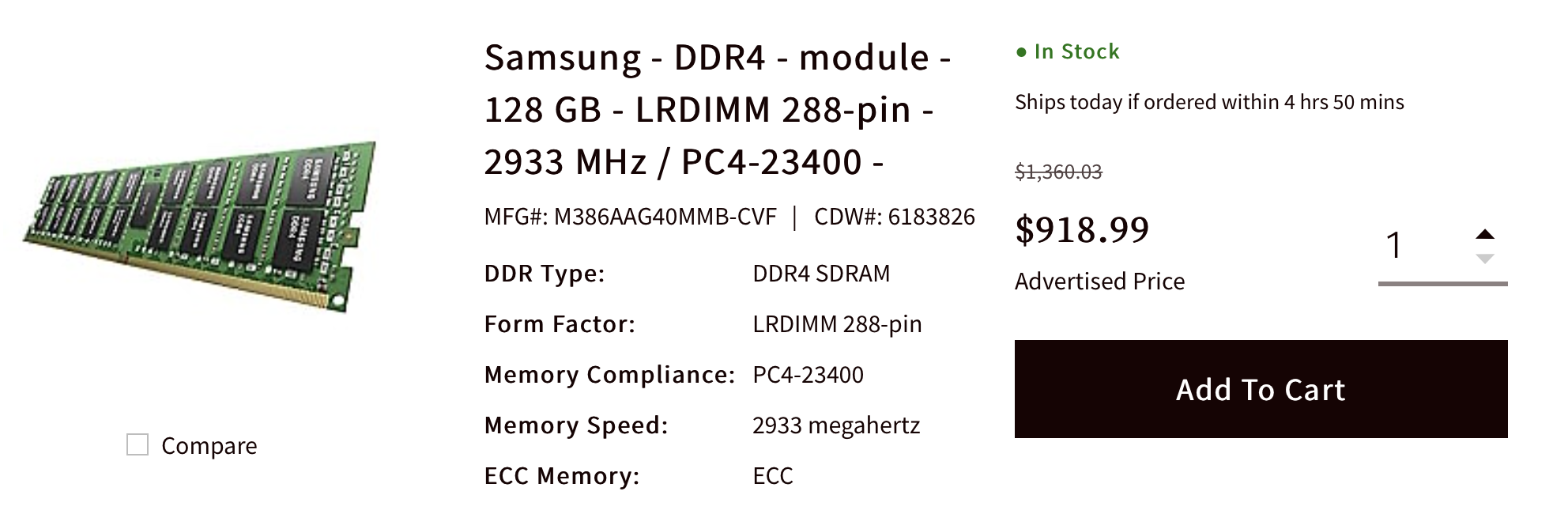 918.99 / 128 = 7.18 $/GB
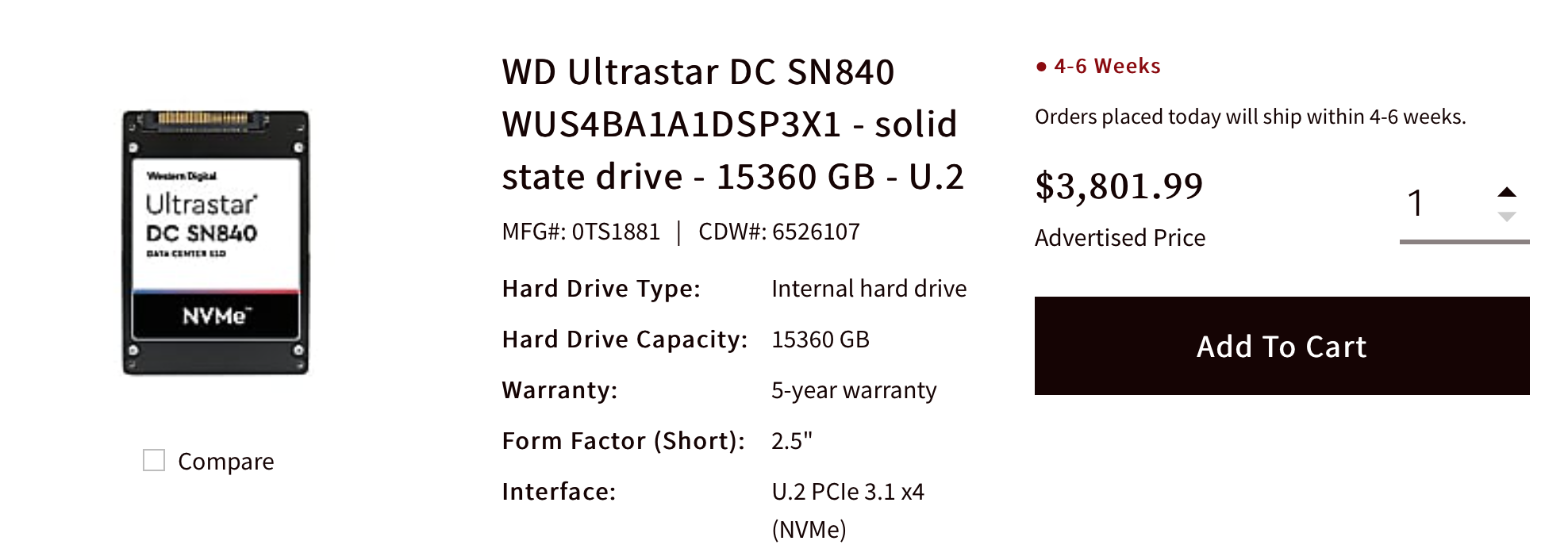 3801.99 / 15360 = 0.25 $/GB
2021/11/16
USTC-Reading-Group
4
[Speaker Notes: 那么如何选择硬件来满足这一层Cahce呢？
一般来说Memory和新型的PM会有很好的性能，但是他们的价格太昂贵，可以看出他们有30倍左右的价格差距，此外并且电费等维护也会贵一些。
所以一般采用价格比较便宜且可扩展性比较好的Flash硬件,并采用少量的DRAM加速性能]
Challenges in flash caching
Limited write endurance
write amplification
page(4KB)
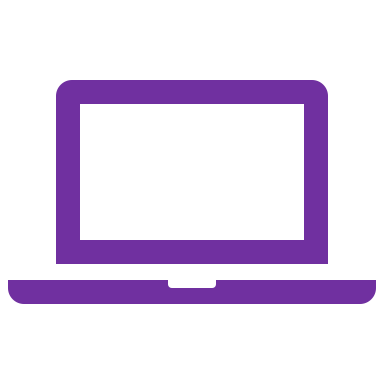 Write 100B
block
(256MB)
Device-level write amplification 
(DLWA)
Application-level write amplification 
(ALWA)
2021/11/16
USTC-Reading-Group
5
[Speaker Notes: 但是使用flash作为Cache 会遇到一些挑战。
首先，Flash的擦写次数是有上限的，这导致他的寿命不如其他的硬件。并且在没有任何维护的情况下，会加剧减少他的使用寿命
其次，我们一般使用NAND的Flash往往会会遇到写放大的问题，写方法指的是实际写入的数据比我需要写入的数据大，我们将Flash的写放大问题分为两类。
第一类是设备层级的写放大，它是有Flash本身导致的。Flash是不可以覆盖写的，只能在擦除后的页上写数据，写数据以page为粒度，一般是4KB，但是擦写操作，是以Flash中的block为粒度，block的大小往往比page的大小大得多，比如256M。这意味着维护flash内部的数据时，可能需要不断的转移。
第二类是应用层面的写放大，在本篇paper的场景下，我们只关心微小对象。当一个应用需要写100B的数据时，由于flash只能以page的大小进行写入，所以他只能重写这4KB的数据，相当于40倍的写放大
并且写放大的问题还会加剧减少Flash的寿命，所以这是我们希望避免的。那么如何解决这个问题呢？]
Log-structured Caches
Flashield(Eisenman NSDI’19)
Log Index
DRAM
Buffer
Flash
Log
2021/11/16
USTC-Reading-Group
6
[Speaker Notes: -一种方法是采用日志型结构的Cache，他在DRAM中有一个Buffer，用于缓冲插入的对象，当Buffer满时，会统一向Flash中的Log区域写入。这个结构需要在DRAM中维护一个索引表，来记录对象在Log区域中的位置信息。
因为可以将数据批处理，所以在理想的情况下，应用层几乎不会产生写放大的问题，但是，因为这种数据结构会将索引所在内存中，这产生了其他的问题]
Problems in Log-structured
30 bits / object metadata overhead
Flashield(Eisenman NSDI’19)
Object
Metadata Overhead
4096-Byte Object
0.09%
4 x 100-Byte Objects
4%
2TB Flash → 75GB DRAM!
2021/11/16
USTC-Reading-Group
7
[Speaker Notes: NSDI的一篇paper在优化很多的情况下，每个对象 大约会产生30bite的元数据。在一般的场景下，如果对象较大，比如说4KB的时候，那么他的overhead是0.09%，但是对于小对象时，因为他的特点是小且多，在100字节的对象时，元数据产生的开销则会到达4%。
点击
这意味着在2TB的flash盘下，日志的索引维护需要至少75GB的内存，这对于内存的开销是非常大的。
为了解决内存的问题，一种新型的结构被提出来]
Set-associative cache
CacheLib(Berg OSDI’20)
Hash(Key(           ))
Key(           )
Bloom filters
DRAM
Flash
…
2021/11/16
USTC-Reading-Group
8
[Speaker Notes: -那便是组相连结构的cahce，这种组相连的结构通过Hash函数将所有对象分成了一个个组，对于内存的需求只有Bloo过滤器，用于确认是否存在查找对象，他的DRAM开销是很小的，当需要查找或插入数据时，他首先计算该数据的对应的组，当需要查找时，就会遍历组内的所有对象，当插入时，就直接在对应的组内插入]
Set-associative cache
CacheLib(Berg OSDI’20)
DRAM
DRAM
Flash
Flash
…
…
2021/11/16
USTC-Reading-Group
9
[Speaker Notes: 这种组相连的结构的确能节省内存的开销，但是他会带来很大的应用层面的写放大，
因为他的每次写入都是直接的page重新写入，当我仅仅写入100字节的对象时我需要重新刷写4KB的页，写放大会有40倍。
但是之前提到过的Log结构正好能解决这个问题，所以作者就把他们结合起来，各取其长，提出来新的架构]
Kangaroo Overview
DRAM
Cache
Index
DRAM
Bloom filters
Flash
Log-structured Cache
Set-structured Cache
KSet
KLog
2021/11/16
USTC-Reading-Group
10
[Speaker Notes: 这是Kangaroo结构的总揽图，它分为两个重要的部件，KLOG和KSET。
KLOG是日志型结构，他负责减少写放大，
Kset是组相连结构，它负责减少DRAM开销。
当DRAM miss后，数据通路会先经过KLOG，再进入KSET。
接着来看一下kangaroo的查找和插入操作]
Kangaroo Lookup
DRAM
Cache
Klog Index
Bloom filters
Cache Miss
DRAM
Flash
…
KLog
KSet
USTC-Reading-Group
2021/11/16
11
[Speaker Notes: -当DRAM miss后，首先会进入Klog的索引中进行查找，若有，查找结束，若没有，则查看Bloom filiter中验证该数据是否存在，但是Bloom 过滤器存在假阳性的情况，这意味着不拢过滤取可能判定数据存在，但实际不存在，这会出发cache miss，去更下一级的存储中去找。]
Kangaroo Insert
Klog Index
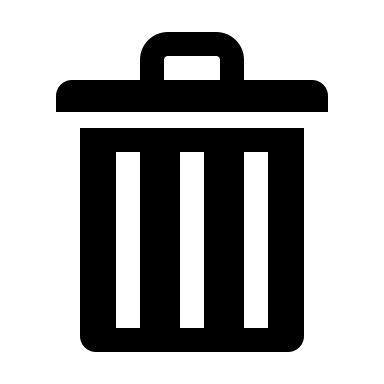 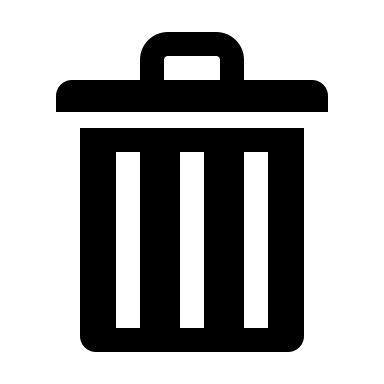 Bloom filters
DRAM
Flash
…
KLog
KSet
USTC-Reading-Group
2021/11/16
12
[Speaker Notes: 接着我们来讲述一下插入操作
当有插入操作时，Klog会概率性的直接丢掉这个数据，选择不缓存，这样可以减少写的压力
之后将数据存入KLOG中，并更新索引
在Klog中buffer满了之后，会将数据刷入KLOg中的flush区域
之后可能会遇到需要输入KSET的情况，比如倍淘汰或者后台线程异步刷写，和之前一样可能直接丢掉，不写入。
和之前不一样的是，我们将数据通过hash映射分了组，KLOG会检查它内部的对象，将和被刷写的对象处于同组的对象一起刷入KSET，图中紫色的块就是被刷写的块，黄色的块和他同组，这样可以减少写放大。
之后刷写并修改bulong过滤器。
接着我们来看一下他的一些设计细节]
KLog
Partitions
Tables
offset
tag
next
DRAM
Flash
USTC-Reading-Group
2021/11/16
13
[Speaker Notes: Klog内部如图所示，将其分为了不同的partition，每个部分维护者不同的Log环，并且每个部分之间又有很多的表，每个表之间维护着一些单向链表，这就是他的索引，
具体的结构分别为三个部分，offset是flash中的log的偏移量，tag是数据hash值的一个分段，next指向了后一个节点。
在Klog的设计里，他利用哈希值，将同一个组的数据放入同一个链表。所以，在Klog中，找到同一个组的对象是一件十分容易的事情，因为只需要便链表利就可以了。
接着我们来看他的具体操作]
Klog-lookup
Partitions
hash(key)
Tables
set
offset
tag
next
DRAM
Flash
USTC-Reading-Group
2021/11/16
14
[Speaker Notes: 在查找操作中，会先将key进行hash，然后得到了他对应的组，之后遍历链表并对着tag就可以找到其索引，然后再根据offset中去Flash中的Log环中取数据。]
Klog-insertion
Partitions
Tables
tag
offset
next
DRAM
Flash
USTC-Reading-Group
2021/11/16
15
[Speaker Notes: 在插入过程中，找到对应的组的链表后，更新链表。这时不会立即刷入Flash，而是将其存进DRAM中的一个段，当这个段中数据存储满之后，会统一刷入Log环，这会很大程度上减少写放大。]
Reducing DRAM usage in KLog
Tables
offset
tag
next
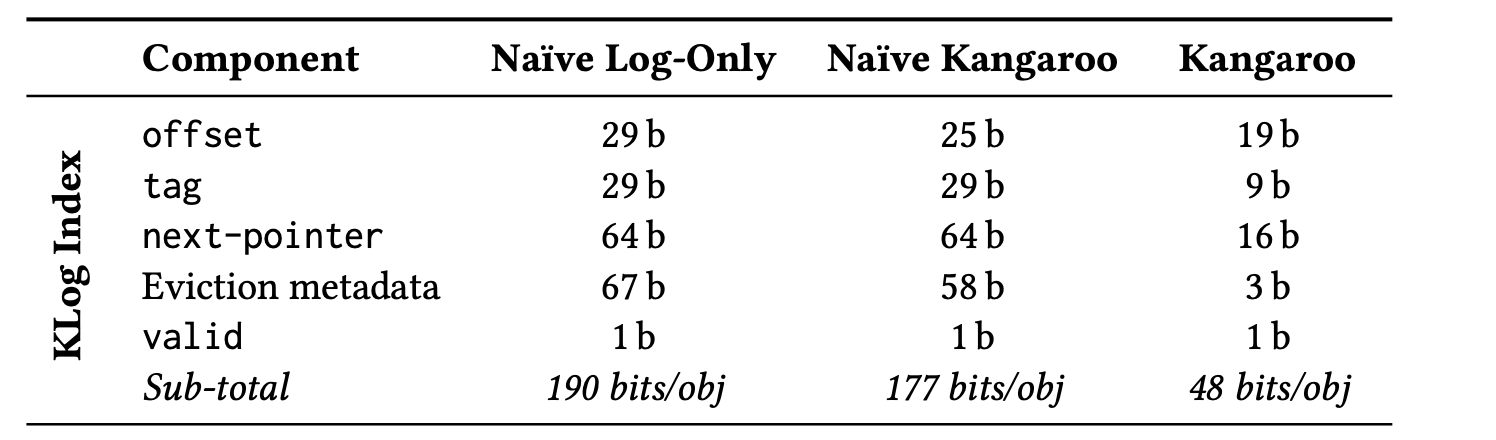 offset =log(LogSize/4KB)
2021/11/16
USTC-Reading-Group
16
[Speaker Notes: 接着我们来查看Klog在节省DRAM资源中作出的工作，这里列出三种情况，。。。。。。
由于减少了Log缓存中的大小，offset相比较于log only节省了4bit，而前面有说道将其分成不同的partition，默认情况下设置成64个，所以又能节省2^6，也就是6bits
对于tag，前面提到过，tag是hash值的一部分，因为一个表中的对象的hash值中有部分是一样的，因为表的大小设定为2^20次方，所有有20bit是共享的，可以节省20bits，所以在保证假阳性概率相同的情况下节省空间
每个table最多能容纳2^16的索引，所以next-pointer可以直接使用16bits
对于第四行的淘汰元数据，我们会在后面的KSET中介绍。所以最后对于每个在Klog中的对象，它会产生48bit的开销，比原始的190bit节省了75%的空间]
KLog → Kset
Partitions
Tables
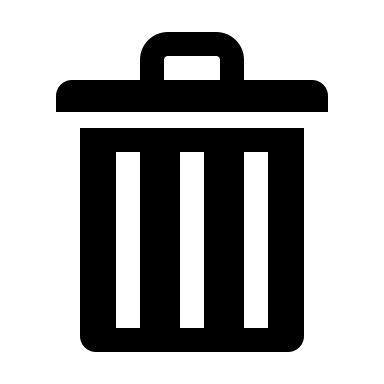 offset
next
DRAM
Flash
KSet
USTC-Reading-Group
2021/11/16
17
[Speaker Notes: 接着我们来看一下Klog到Kset的数据迁移过程。Kangaroo会有一个后台线程异步的刷写，从而保证Klog中的空间是有剩余的。
前面我们说过，由于Klog采用将每个组放入同一个组的结构，所以当刷写时，很容易找到同一个组并输入同一个kset组，kset一个组就是4KB也就是一个page，这样就减少了数据放大的问题。
同时，就像我们前面所说的，在刷写过程中，为了减少写的压力，可能选择直接丢弃，这样就不用刷新。
在刷写过程中，还有一个问题，就是同一组的对象有多少时才可以刷到LSET中，比如当异步线程刷到你这个对象时，此时没有和你同组的数据，那么还刷新吗？]
KLog → Kset: threshold admission
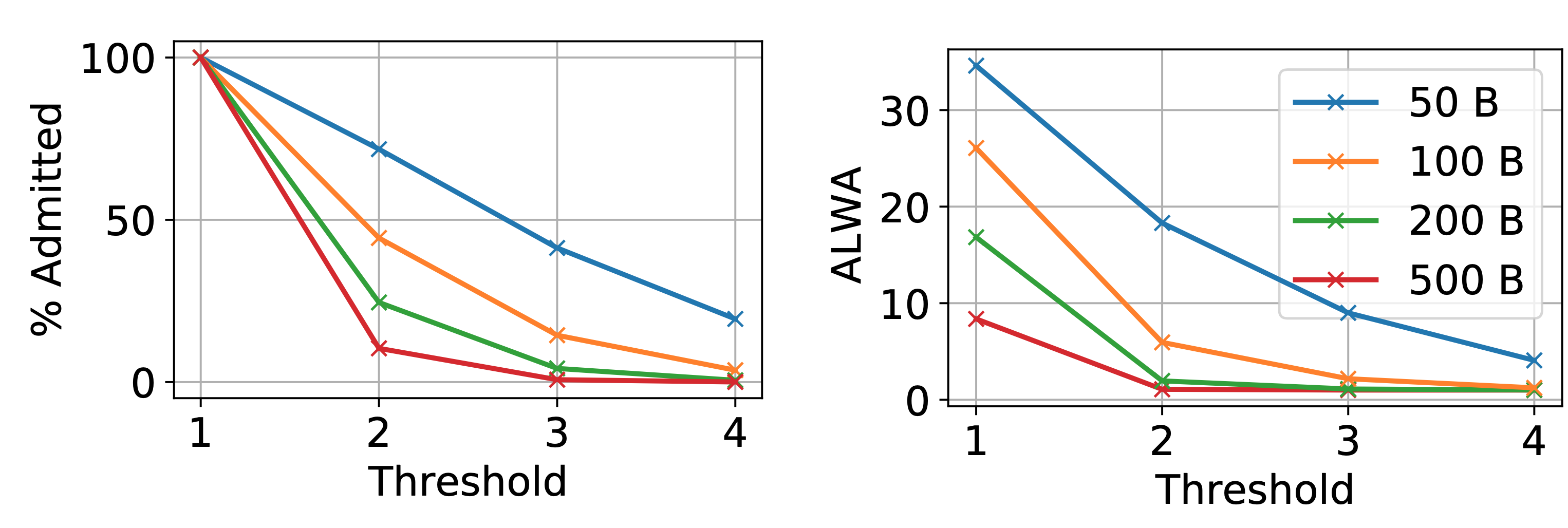 USTC-Reading-Group
2021/11/16
18
[Speaker Notes: Klog中设立了一个参数来探讨这个问题，这里的两张表的横坐标表示至少需要多少个同组数据才会刷写到Kset，1表示任何情况下都可以刷写，左边这张图的纵坐标表示当异步线程刷到这个对象时，他能刷写到Kset的概率，当threshold为1时自然时100%刷写，可以看出 ，阈值标越大刷写概率越小
，右边这张图表示，阈值越大，应用层面的刷写就越小。
为了解决这个问题，Klog加入了一个逻辑判断]
KLog → Kset : readmission
Partitions
Yes: readmission
Tables
No
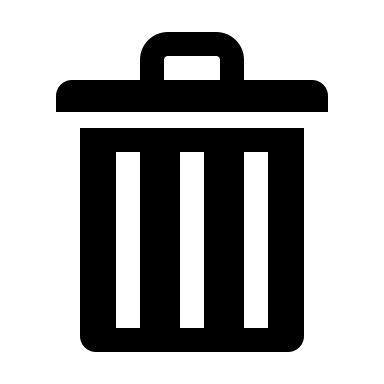 Popular?
offset
next
DRAM
Flash
KSet
USTC-Reading-Group
2021/11/16
19
[Speaker Notes: Klog会在刷写时判断他是否最近使用过，如果有，会重新进入Klog中，如果没有，在进行和之前一样的流程
这样会略微增大写放大，因为本来要写入的数据少了，写书的数据量却不变，但是这样可以提高刷写率，这样的代价是值得的]
Kset
Hash(Key(           ))
Bloom filters
Key(           )
DRAM
Flash
…
4KB
USTC-Reading-Group
2021/11/16
20
[Speaker Notes: 接着我们来看下KSET的设计，每个set对应着Flash中一个page，写入时通过Hash值来判断set。
为了节省空间，不在set中增加索引，当要查询一个对象时，先找到其对应的set，然后便利其中所有的对象。
此外，Kset使用的DRAM区域只有bulong过滤器，使用极少的空间来看一个对象是否在KSET中]
RRIP
DRAM
Flash
0
0
0
1
1
1
Near
Far
…
USTC-Reading-Group
2021/11/16
21
[Speaker Notes: 接着我们介绍一下KSET中的淘汰算法机制，它他基于一个基本的算法RRIP，是一个多比特的时钟算法，kangaroo采用了3bit，000表示最近对象被访问过，数字越大越容易被淘汰，当为111时，就是下次淘汰时的对象。]
RRIParoo
E
1
RRIP bits
DRAM
0
1
0
0
0
0
0
0
0
0
0
0
0
0
0
0
Flash
A
4
A
4
A
7
E
1
B
2
B
0
B
0
B
0
C
1
C
1
C
4
C
4
D
0
D
0
D
3
D
3
USTC-Reading-Group
2021/11/16
22
[Speaker Notes: Kangaroo根据RRIP改变了一些，他在Kset中每个对象中增加了3bit的信息，此外，它还在DRAM为每个object增加了RRIP bits，他对应这个数据最近有没有被访问过。我们来看一个具体的例子，如果所示，这个set中有四个块ABCD，他们的初始状态为4210，DRAM中的RRIP it表示 B对象最近被访问过。
所以当对象E插入时
B的状态变为0，更新RRIP bits
接着，因为没有对象状态为7，提升所有的状态知道7出现
然后将A淘汰到更低一级的存储，插入E
虽然这个表现成Flash变了很多次，，但是他只刷写了最后一次。]
Reducing DRAM usage in KLog
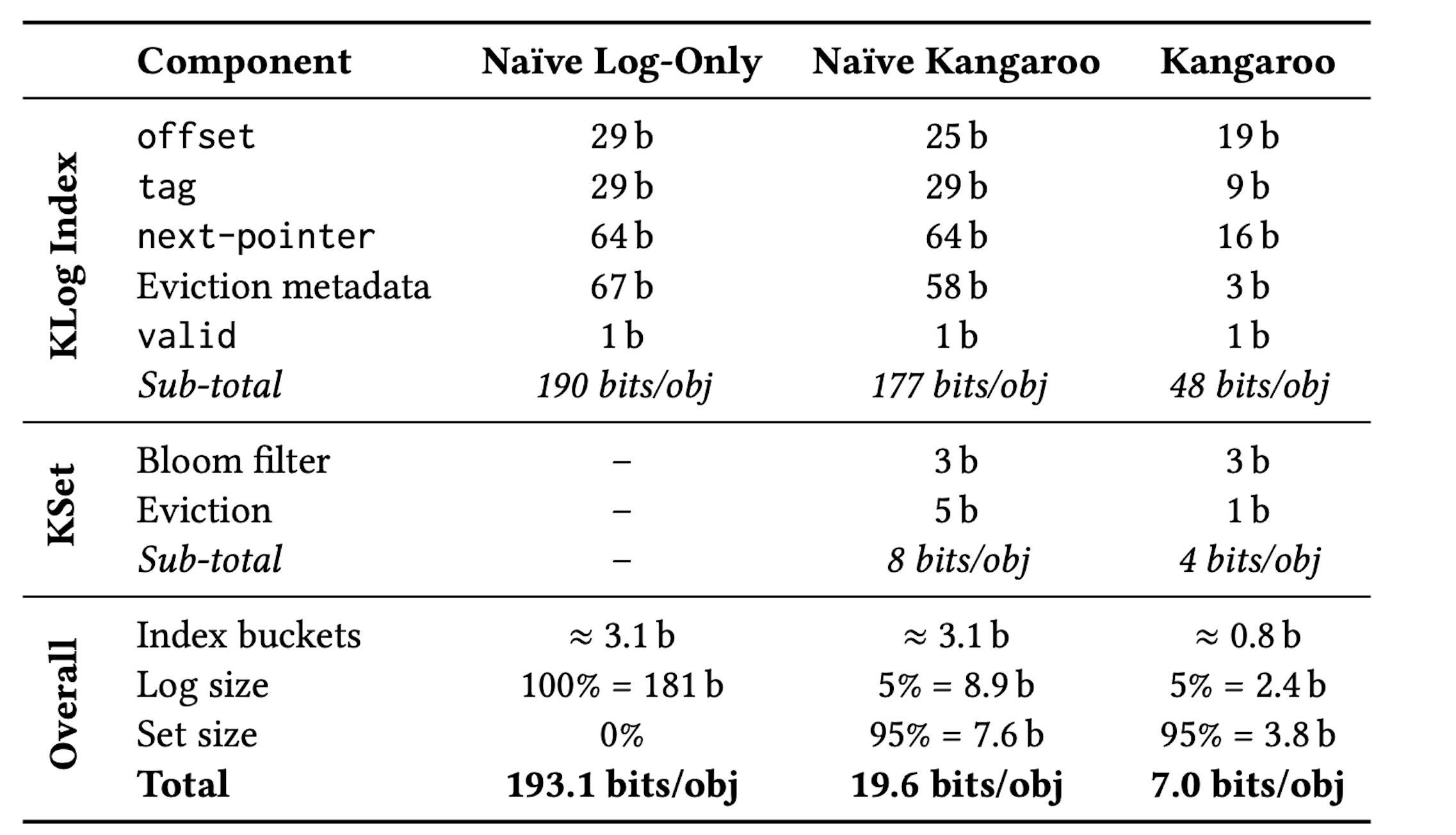 2021/11/16
USTC-Reading-Group
23
[Speaker Notes: 最后我们看一张表，因为Log size只站flash的5%，所以综合下来，Kangaroo对于每个对象只需要7bit的额外资源，大量的减少了DRAM的使用。
接着由朱嘉安同学介绍下本文的实验]
Evaluation Setup
Comparison
SA, a set-associative design
CacheLib's small object cache
LS, an optimistic version of a log-structured cache
2021/11/16
USTC-Reading-Group
24
[Speaker Notes: 根据前面的叙述，我们明白了kangaroo的主要目标，是平衡各类会影响cache性能的因素。而在实验的部分，作者们也依此提出了两个比较的对象。
一个是SA，是一种组相连的设计，这是cachelib中原有的一种为比较小的对象设计的cache，为当前生产中的facebook社交图谱服务
另一种是LS，是一种乐观的日志结构的cache，后面会说明为什么说是乐观的。LS配置了Klog给整个flash做索引，使用的是先进先出的驱逐策略]
Evaluation Setup
Comparison
SA, a set-associative design
CacheLib's small object cache
LS, an optimistic version of a log-structured cache

Configuration
16GB DRAM
62.5MB/s flash writes
100K requests/s
Probabilistic pre-flash admission policy
2021/11/16
USTC-Reading-Group
25
Evaluation Setup
Workloads
Sampled 7-day traces from Facebook and Twitter.
Average object sizes: 291B & 271B
Only numbers of the last day of requests are reported
Allowing the cache to warm up and display steady-state behavior
2021/11/16
USTC-Reading-Group
26
Evaluation Setup
Workloads
Sampled 7-day traces from Facebook and Twitter.
Average object sizes: 291B & 271B
Only numbers of the last day of requests are reported
Allowing the cache to warm up and display steady-state behavior

Metrics
Paper focus on cache miss ratio
The fraction of requests that must be served from backend systems, under different constraints.
2021/11/16
USTC-Reading-Group
27
[Speaker Notes: 首先我来讲一下本文的实验配置：本文的所有实验都是基于远程服务器的内存或SSD存储，这也是我们认为本文不足的一个地方：没有测试在本地存储上的效果。实验中采用了两个服务器，中间用100Gbps的网络链路连接，每台服务器上使用6个核，远程存储介质分为内存与SSD。实验中对Linux存储栈的网络服务使用的是本文作者在NSDI’20上发表的一篇工作的优化：i10（在block layer层与TCP IP的网络栈中间添加了一层映射core与目标服务器的队列，并在此做batch），并且开启了TSO（Tcp segmentation offloading），GRO（Generic Receive Offloading） 与 Jumbo frames 的优化。（这里，TSO与GRO分别指的是按照tcp协议将数据包拆分的和组装的工作下发到网卡执行，Jumbo frames是将以太网的包传输限制提高到9000B），在测试spdk时，使用了spdk自带的NVMe-over-TCP来访问远程ssd。

在选择评价性能标准时，我们选取L-app 的平均延迟与尾延迟，以及总的Total throughput 与 throughput-per-core作为指标，注意这里的throughput-per-core指的是总的throughput除以CPU利用率。]
Main Result
Kangaroo significantly reduces misses
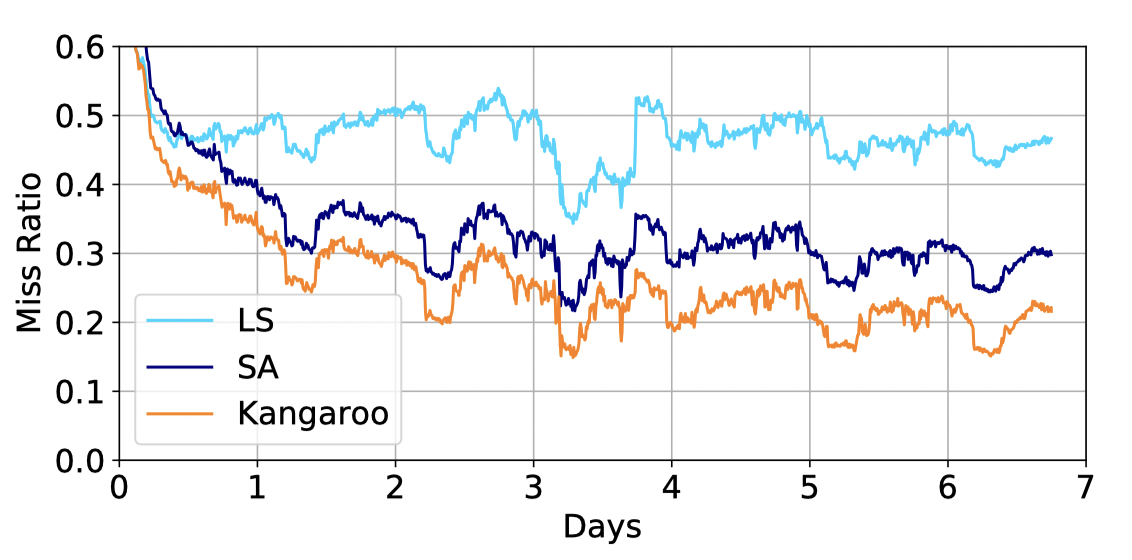 2021/11/16
USTC-Reading-Group
28
Main Result
Kangaroo significantly reduces misses
But how about latency & throughput?
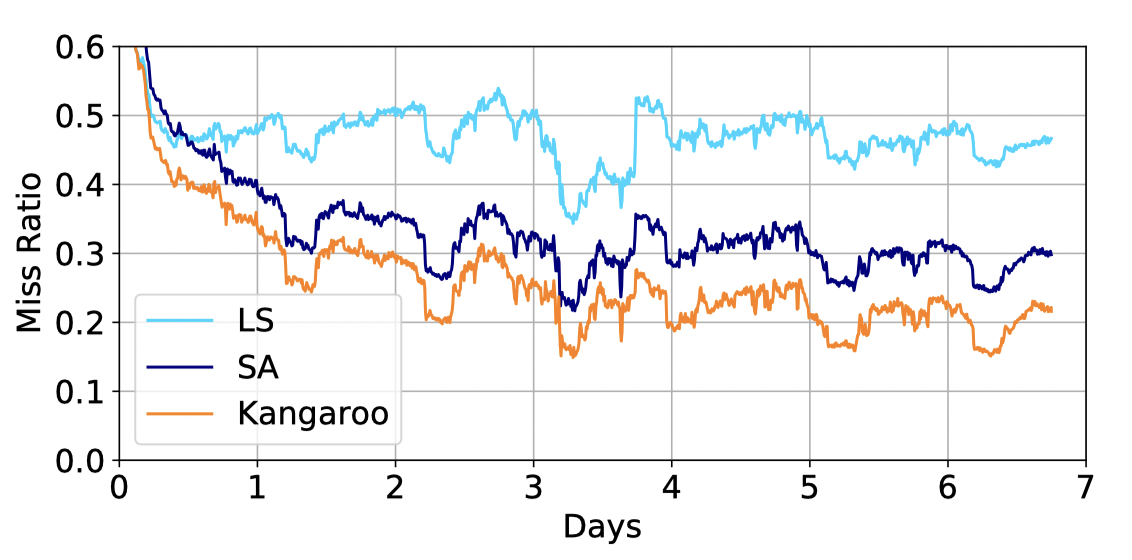 2021/11/16
USTC-Reading-Group
29
Main Result
Kangaroo significantly reduces misses
Kangaroo achieves reasonable throughput and tail latencies
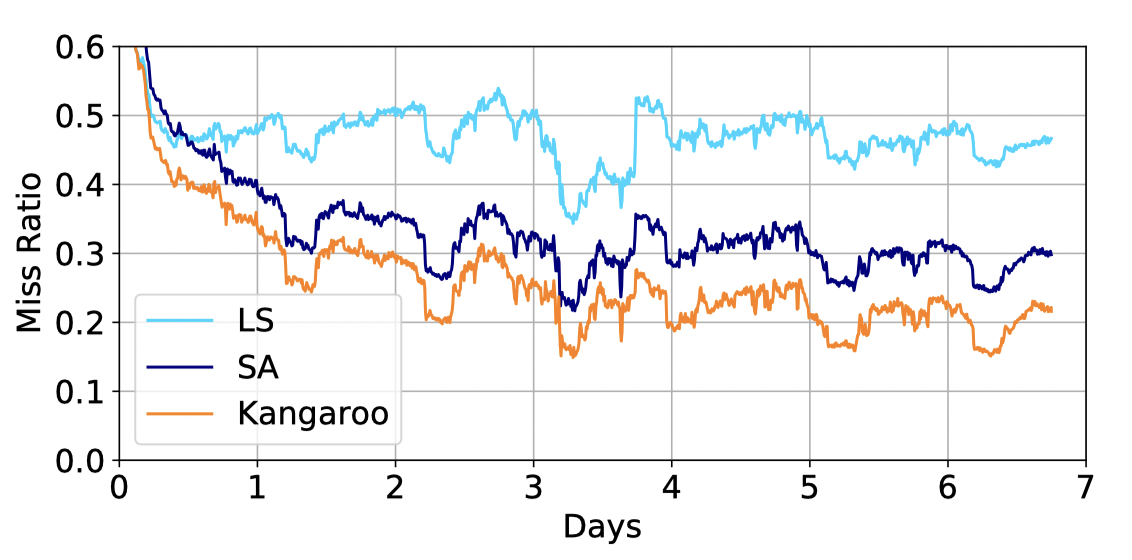 2021/11/16
USTC-Reading-Group
30
Changing Constraints
Device write budget
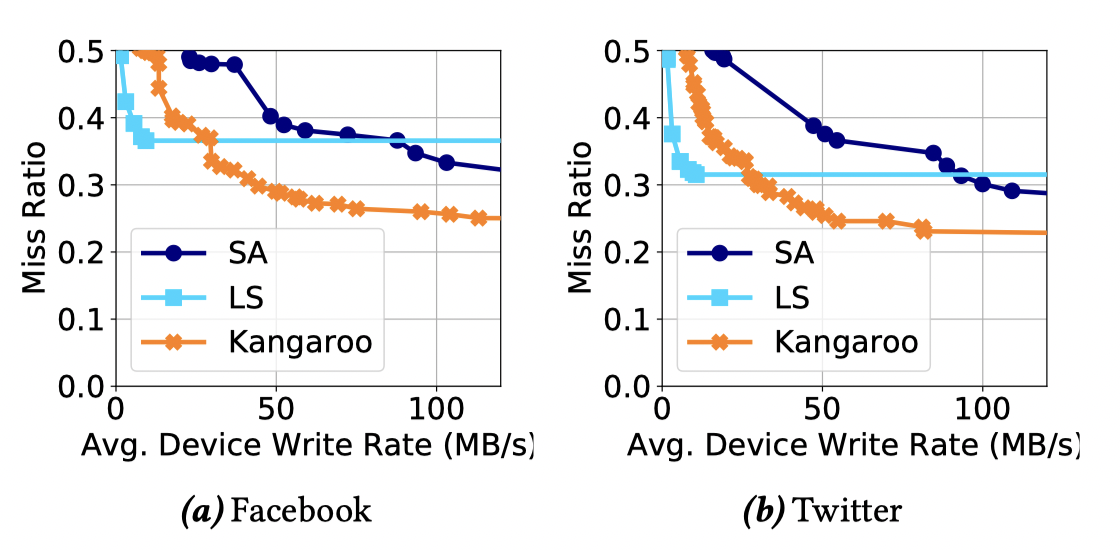 2021/11/16
USTC-Reading-Group
31
Changing Constraints
DRAM capacity
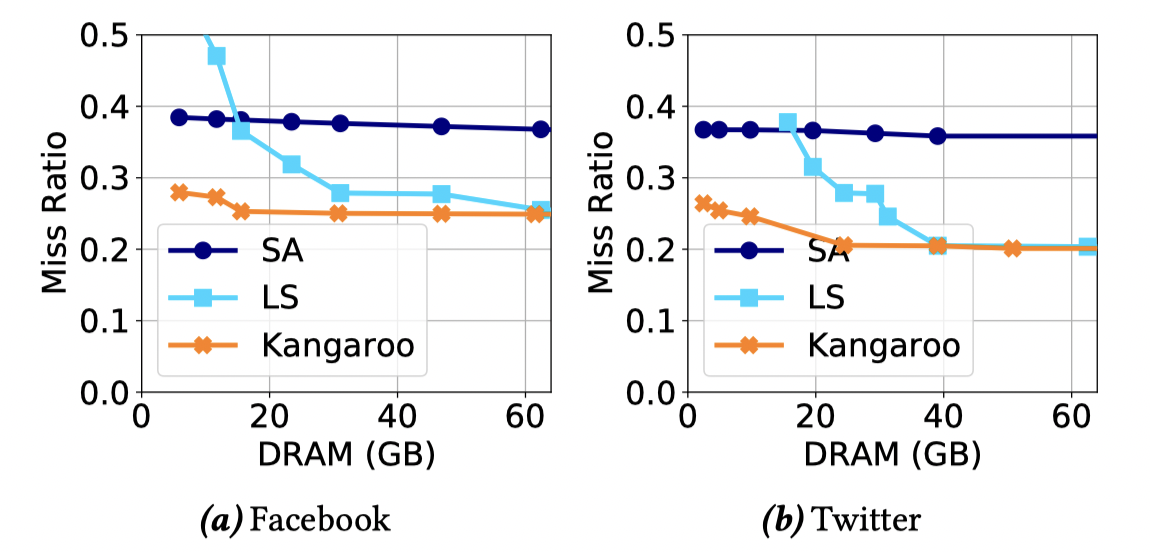 2021/11/16
USTC-Reading-Group
32
Changing Constraints
Flash-device capacity
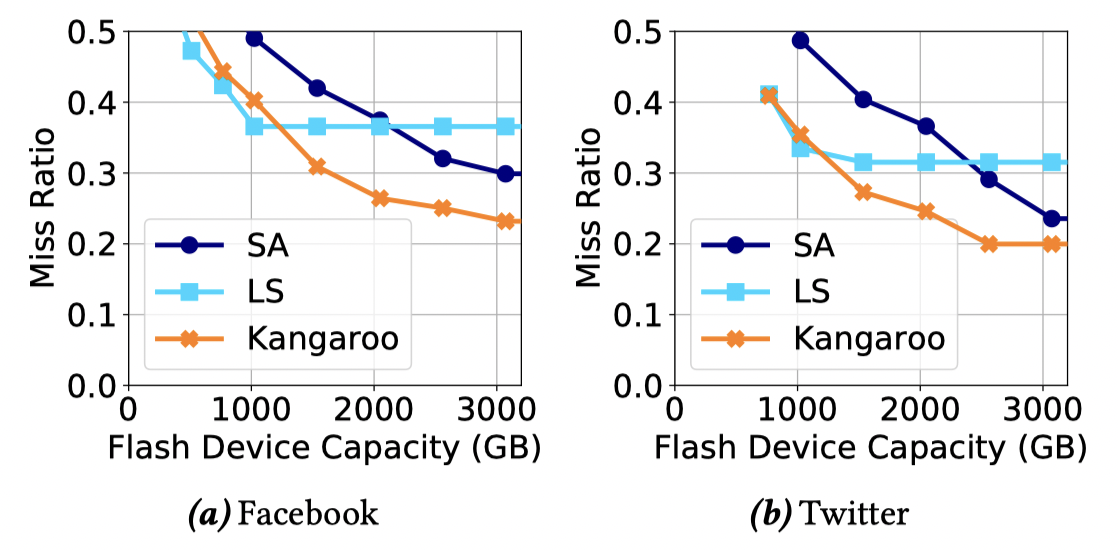 2021/11/16
USTC-Reading-Group
33
Changing Constraints
Object size
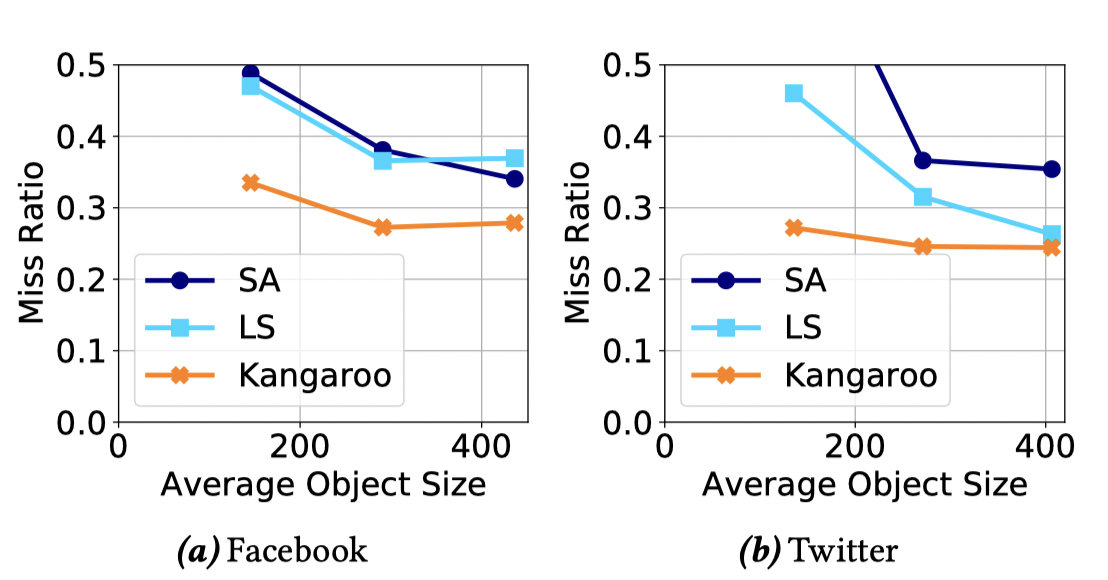 2021/11/16
USTC-Reading-Group
34
Parameter Sensitivity
Pre-flash admission probability
Number of RRIParoo bits
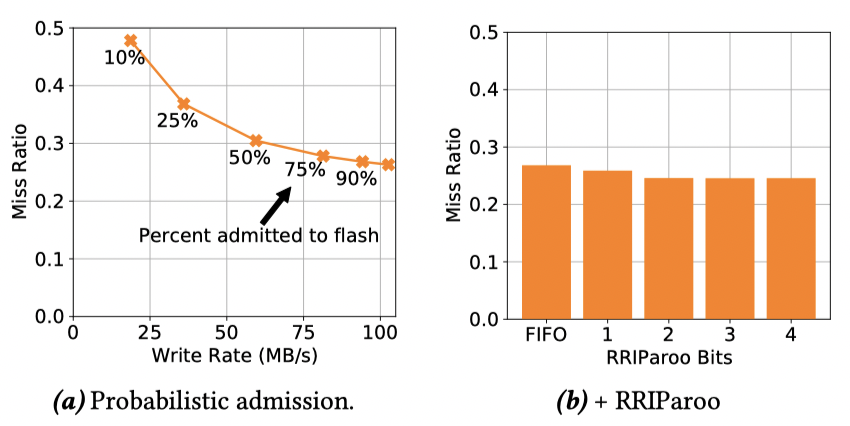 2021/11/16
USTC-Reading-Group
35
Parameter Sensitivity
Klog size
Kset admission threshold
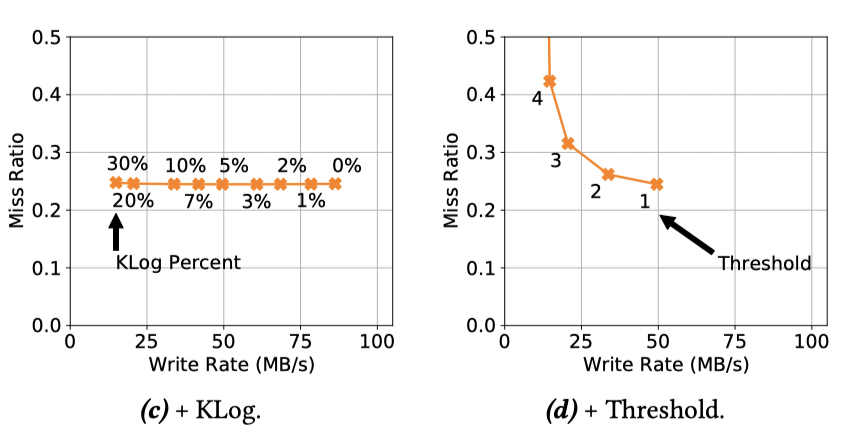 2021/11/16
USTC-Reading-Group
36
Production deployment test
Receive the same request stream as production servers
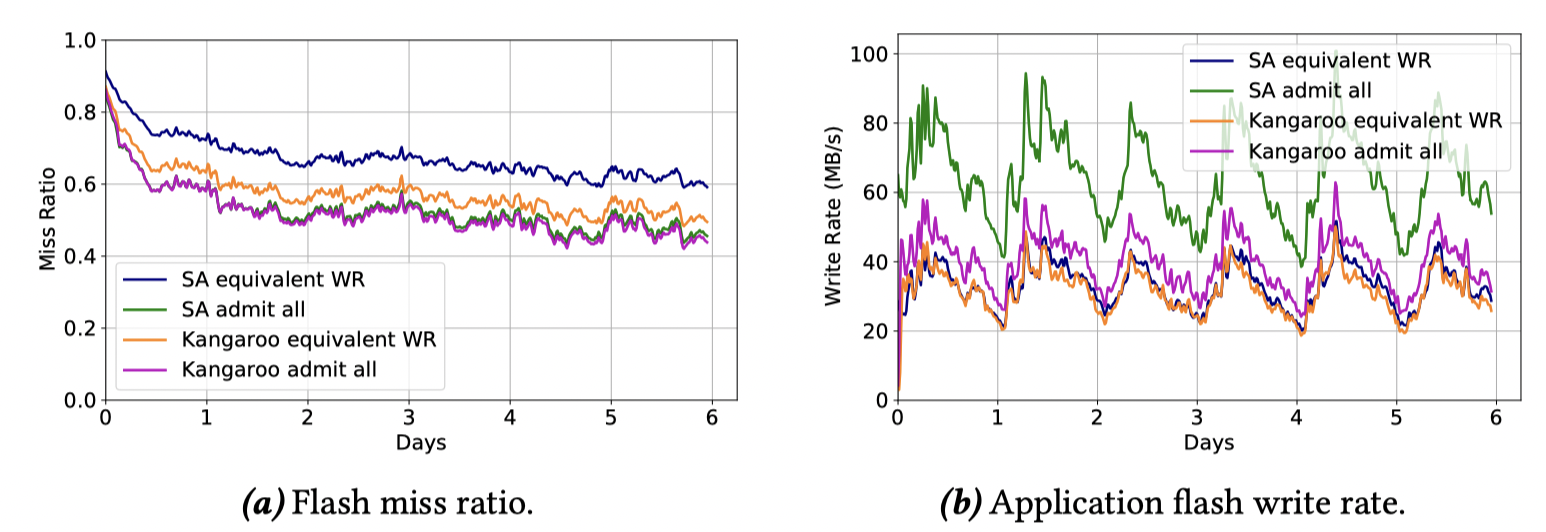 2021/11/16
USTC-Reading-Group
37
Production deployment test
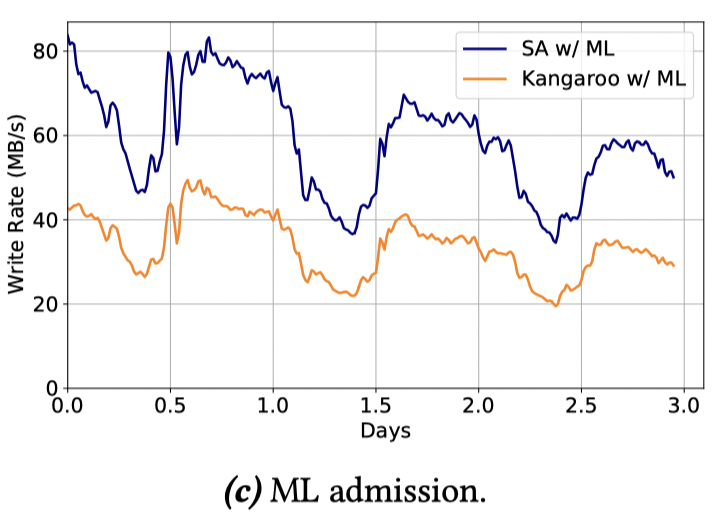 2021/11/16
USTC-Reading-Group
38
Conclusion
Benefit
Design idea
L-app & T-app
Limitation
Local storage experiment
Realistic workload
2021/11/16
USTC-Reading-Group
39
[Speaker Notes: 总结一下
这篇文章给了我们两点启发：
这篇文章的设计的idea很好，利用了网络层交换机的架构和概念，来帮助优化linux storage stack的io任务的处理过程，并在内核中用很少的代码实现了这点。
文章中提出的L-app与T-app的概念给了我们理解应用的不同需求的角度。
限制：
缺少了本地SSD的实验
在rocksdb实验中将rocksdb看作l-app不够全面，没有考虑到rocksdb，后台compaction线程存在的情况下本身就是lapp与Tapp混合的workload，文章中没有对此测试]
THANK YOU
2021/11/16
USTC-Reading-Group
40